first TIME ATTENDEES
SOROPTIMIST INTERNATIONAL 
SIERRA NEVADA REGION 
42nd REGION CONFERENCE   APRIL 27-29, 2018
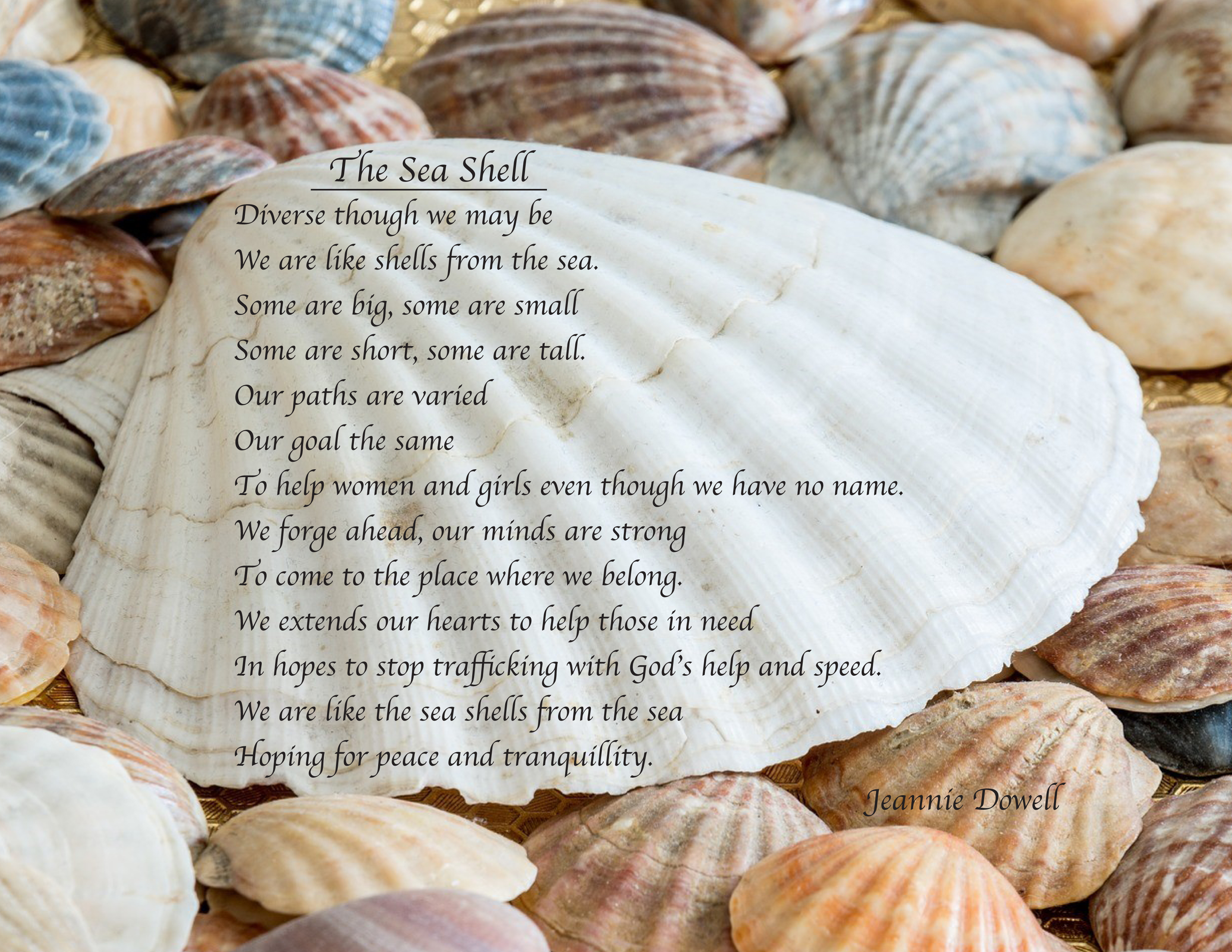